Lektura
Tytuł : O psie, który jeździł koleją

Autor : Roman Pisarski
Postacie główne :
Pies Lampo
Zawiadowca
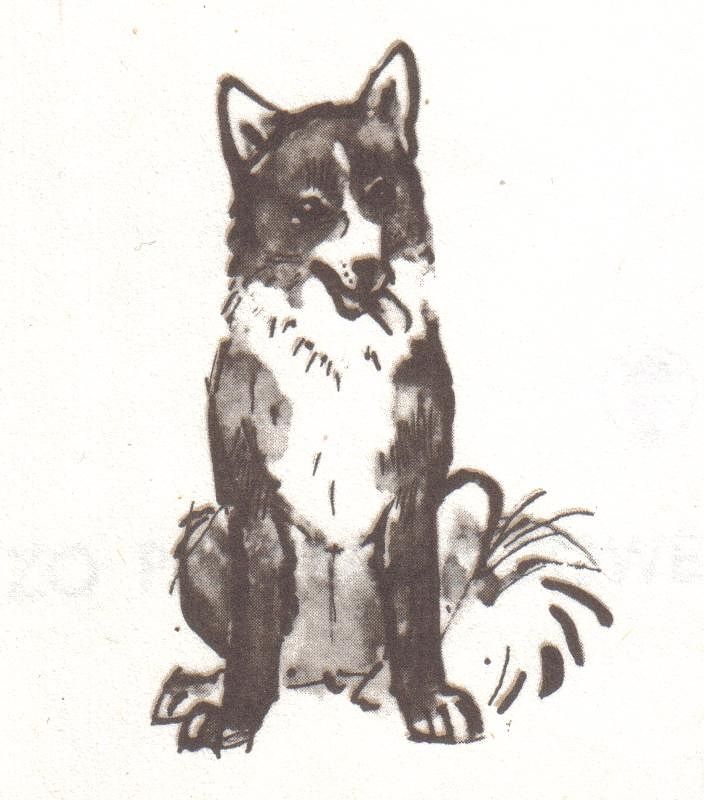 Postacie drugoplanowe :
Dzieci i żona zawiadowcy
Kucharz z pociągu ekspresowego
Dwoje staruszków
Naczelnik dyrekcji kolei
Wuj zawiadowcy
O czym jest ta lektura?
O psie, który jeździł koleją to historia psa Lampo, który pewnego dnia pojawia się na stacji kolejowej w Marittimie i zaprzyjaźnia się z zawiadowcą. Szybko staje się częścią jego życia, ulubieńcem rodziny kolejarza i jego przyjaciół.
Recenzja
Bardzo polecam tę
 lekturę. Jest bardzo ciekawa. Można się przy jej czytaniu wzruszyć.
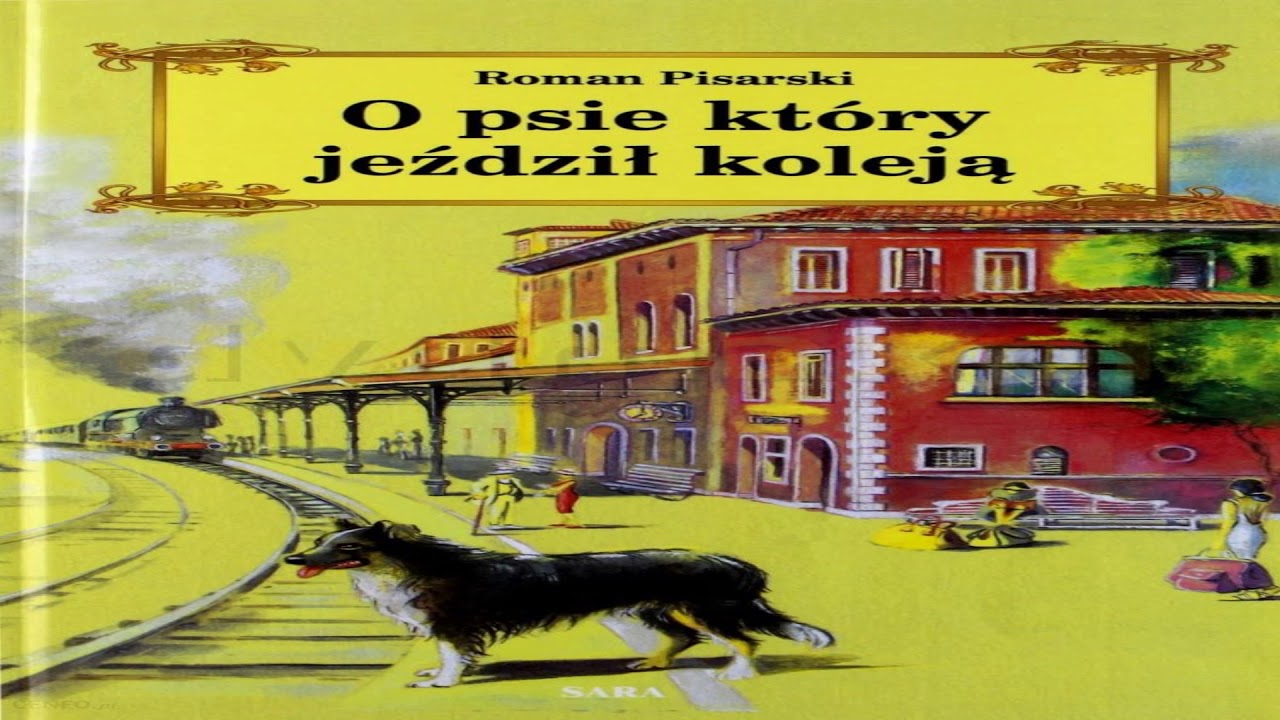 Koniec
Emilka Pętlicka 3b